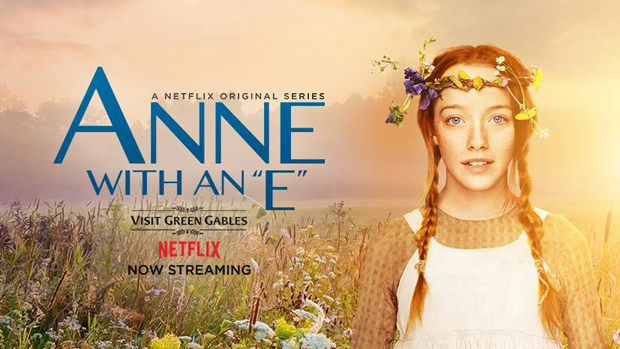 Anne Shirley Cuthbert
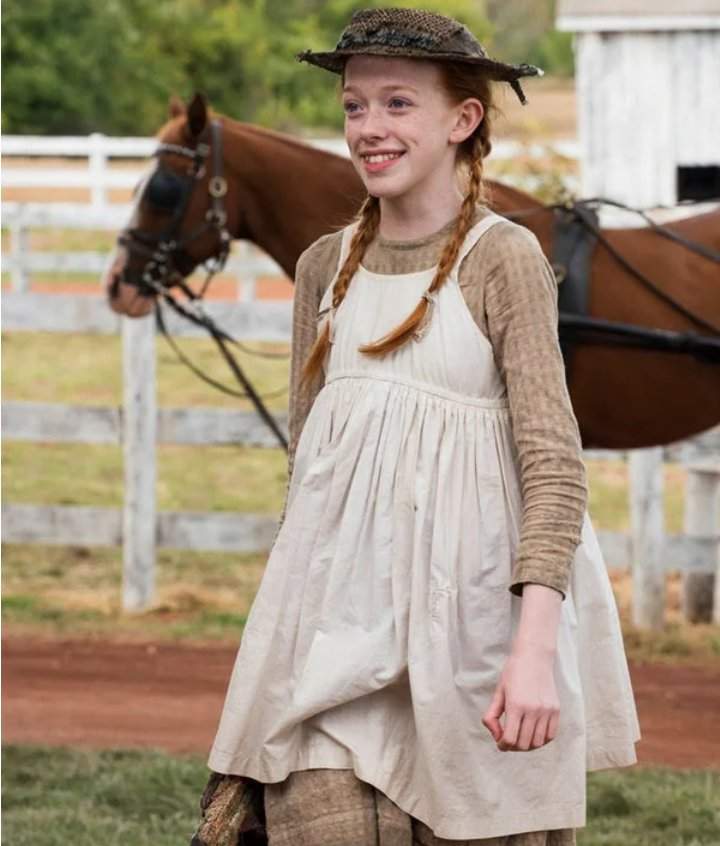 Birth: March, 5th 1866.
Nationality: Bolingbroke, Nova Scotia, Canada. She’s Canadian. 
Age: 13 Years old. 
Profession: Student
Marilla Cuthbert
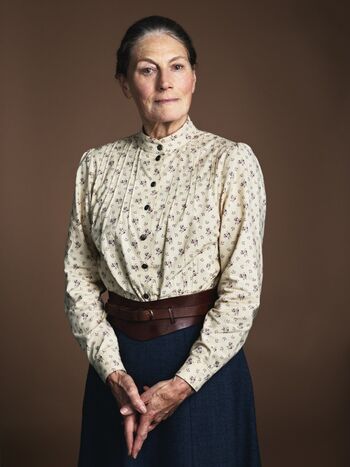 Birth: in 1824. 
Nationality: Avonlea, Prince Edward Island, Canada. She’s Canadian. 
Age: 55 Years old. 
Profession: Housewife, Farmer.
Matthew Cuthbert
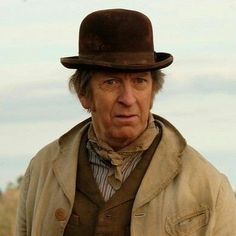 Birth: June, 15, 1816.
Nationality: Avonlea, Prince Edward Island, Canada. He’s Canadian. 
Age: 63 Years old. 
Profession: Farmer.
Gilbert Blythe
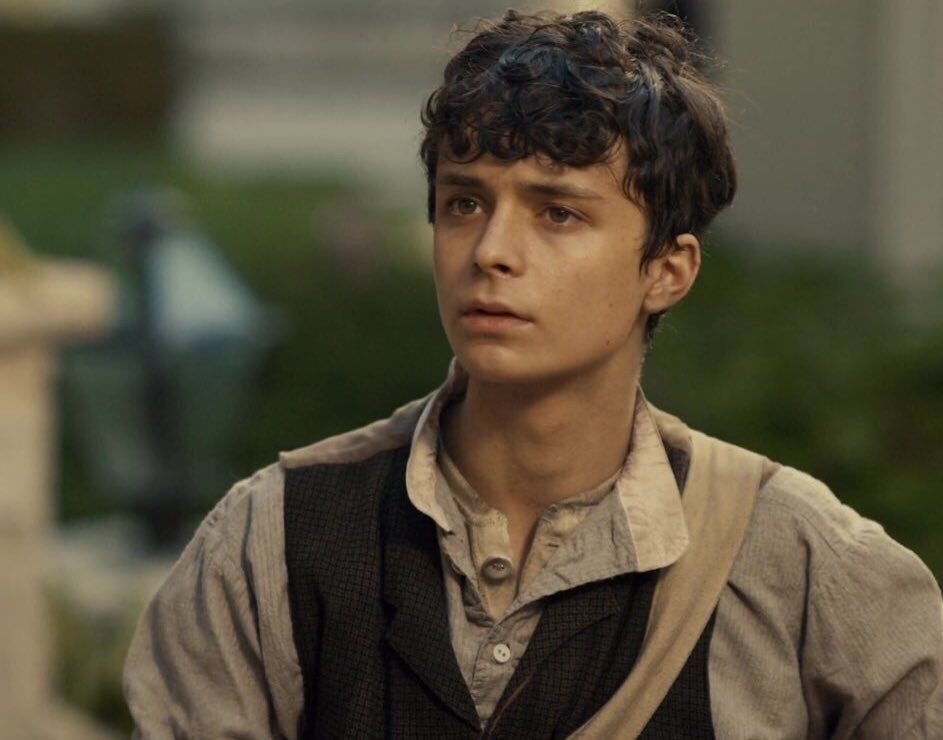 Birth: 1862.
Nationality: Avonlea, Prince Edward Island, Canada. He’s Canadian. 
Age: 17 Years old. 
Profession: Farmer, and then doctor.
Diana Barry
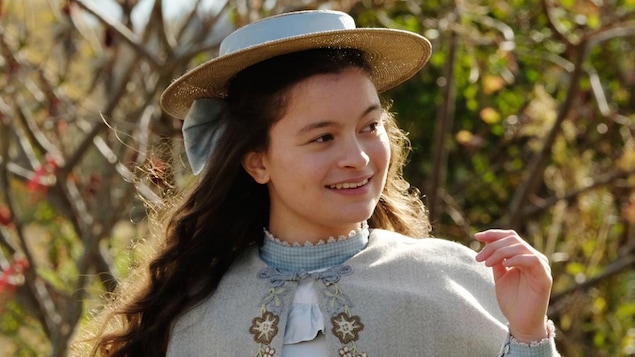 Birth: 1865.
Nationality: Avonlea, Prince Edward Island, Canada. She’s Canadian. 
Age: 14 Years old. 
Profession: Student, then housewife.